Heart & Neck Vessels Assessment
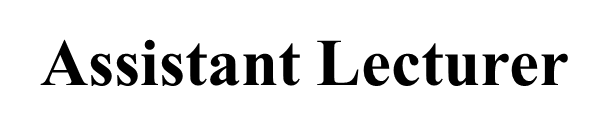 Hassanain Mohammed Kadhim
Lecture -8-
Objectives:
At the end of this lab, the students will be able to:
1. Demonstrate the ability to safely & accurately  complete heart & neck vessels assessment.
2.Demonstrate the ability to accurately document heart & neck vessels assessment data in organized manner.
Equipment Needed
I . Marking Pen
2.Stethoscope with diaphragm & bell 
3. Alcohol swab
4- Watch with second hand
Preparation
1. To evaluate the carotid arteries, the client can be  sitting.
2. Stand on the client's right side.
3. The room should be warm.
4. Ensure the female's privacy by keeping her breasts draped.
5. Gently displace the breast upward, or ask the client to hold it out of the way.
Subjective data: 
1. Cough 
2. Nocturia (Excessive urination at night)
3. Dyspnea (Difficulty in Breathing)
4. Fatigue 
5. Past cardiac history
6. Orothopnea (shortness of breathing when the patient lying flat ( supine position)
7. Cyanosis or pallor 
8. Family cardiac history
9. Edema 
10.Chest pain 
11. Personal habits
The Neck Vessels
Palpate the carotid artery
Palpate each carotid artery 
- Avoid excessive pressure on the carotid sinus area.
- Palpate gently.
Palpate only one carotid artery at a time. 
- Feel the contour & amplitude of the pulse.
- Compromise finding to the other side.
Normal finding : 
Contour is smooth
Strength is 2+ or moderate.
Findings should be same bilaterally
Assessment of Edema
Assessment of Pitting  Edema  According  To 1-Deep  2- Location 3- Extension
0+  No edema
1+  Mild pitting edema ,2mm depression disappear rapidly.
2+Moderate pitting edema,4 mm disappear in10-15 sec  
3+  Moderate severe pitting edema ,6mm depression disappear in more than 1 min
 4+ Severe pitting edema , 8 mm depression that can disappear more than 2min
Palpate the Apical impulse: - 

5th  intercostal  space at the left side of the chest
OR  Left Midclavicular  line under the nipple 2 cm 

Note: apical impulse is not palpable in
obese or in clients with thick chest wall.
Palpation
Auscultation
clean the end pieces with alcohol swab. 
- After you place the stethoscope, try closing your eyes briefly to get out any distraction.
- Begin with the diaphragm end piece & note the following:
   Rate & rhythm
   Identify S1 & S2
   Listen for murmurs
1- S1 (Lub): produced by click of the atrioventricular Valve (Mitral & Tricuspid valve)
2- S2 (Dub) : produced by click of the semilunar valve 
( Aortic & pulmonary valve)

 Normal finding: 
Rate range from 60-IOO bpm, & 
the rhythm is regular.
Sl is louder than S2 at the apex,
& S2 is louder than S1 at the base.
Where to place your stethoscope
As with palpation of the heart, auscultation should proceed in a logical manner over 5 general areas on the anterior chest, beginning with the patient in the supine position. Examined with diaphragm, including:
 
1- Aortic region  at the 2nd  intercostal spaces at the right  
2- Pulmonic region  at the  2rd intercostal spaces at the left
3- Erb’s point  at the 3th intercostal spaces (ICS)  
4- Tricuspid region at the 4th  Or  5th intercostal spaces at the left  border of sternum 
5- Mitral region (near the apex of the heard between the 5th intercostal spaces in the mid- clavicular line) (apex of the heart).
Auscultation
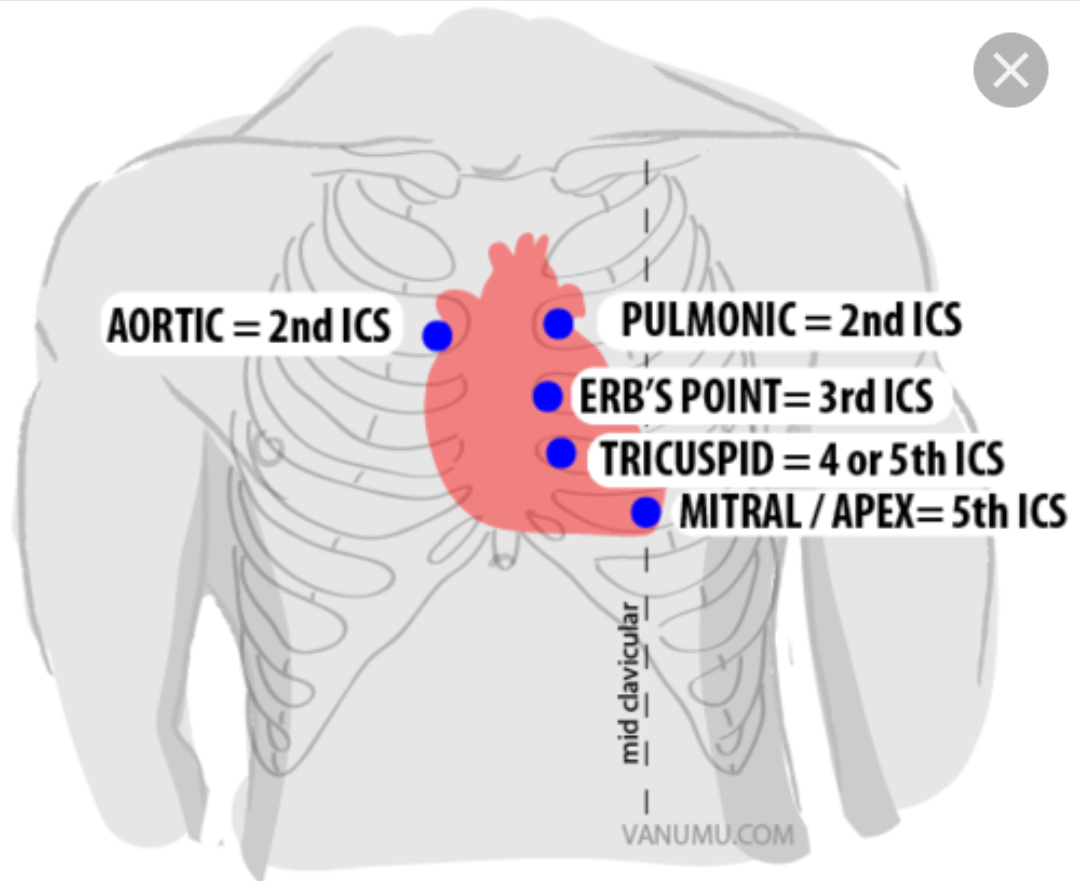 Auscultation